Педагогический проект«Город в котором мы живём»
1 –ая старшая группа
Воспитатели : Авазова Т.Н.
Юдина И.А.
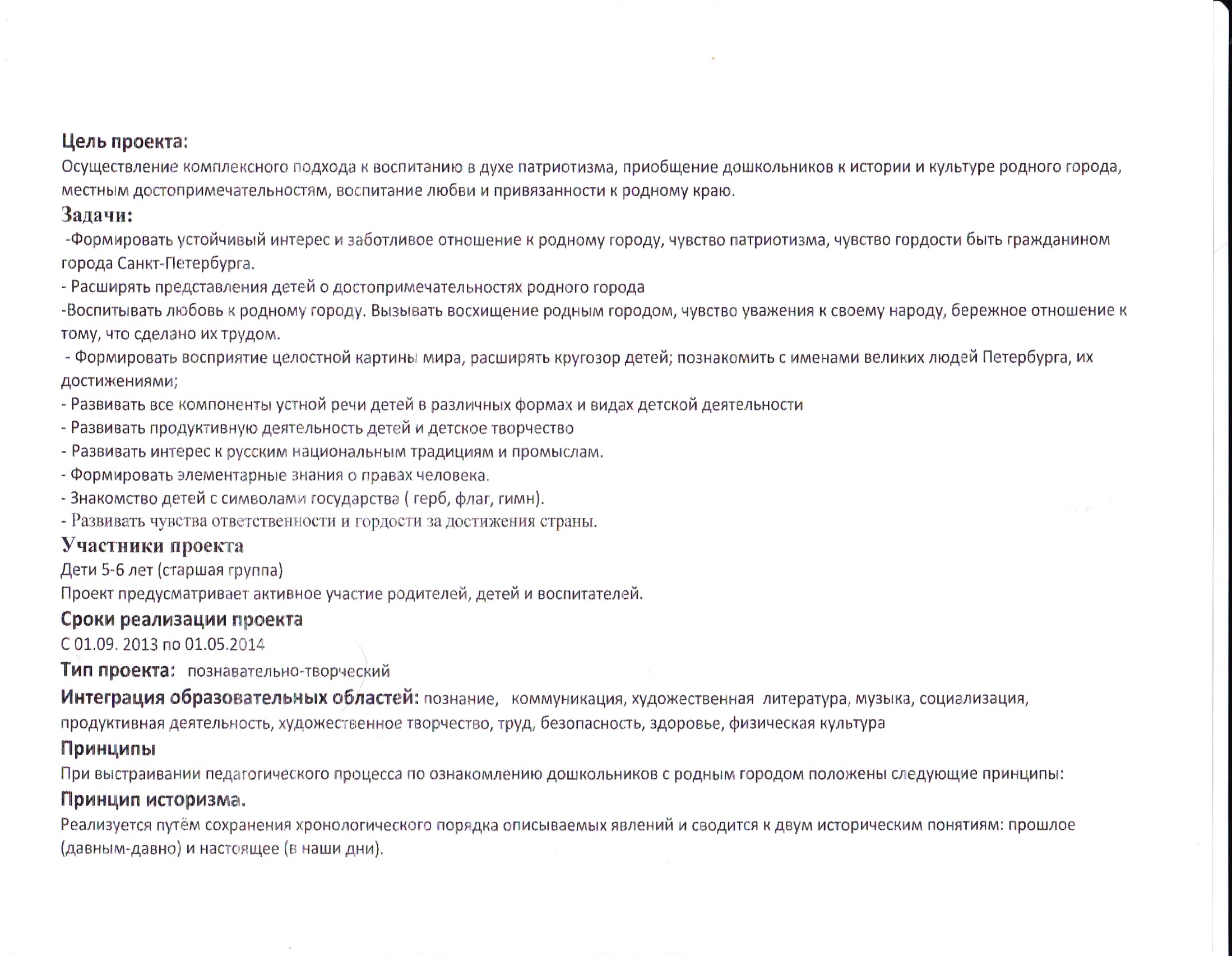 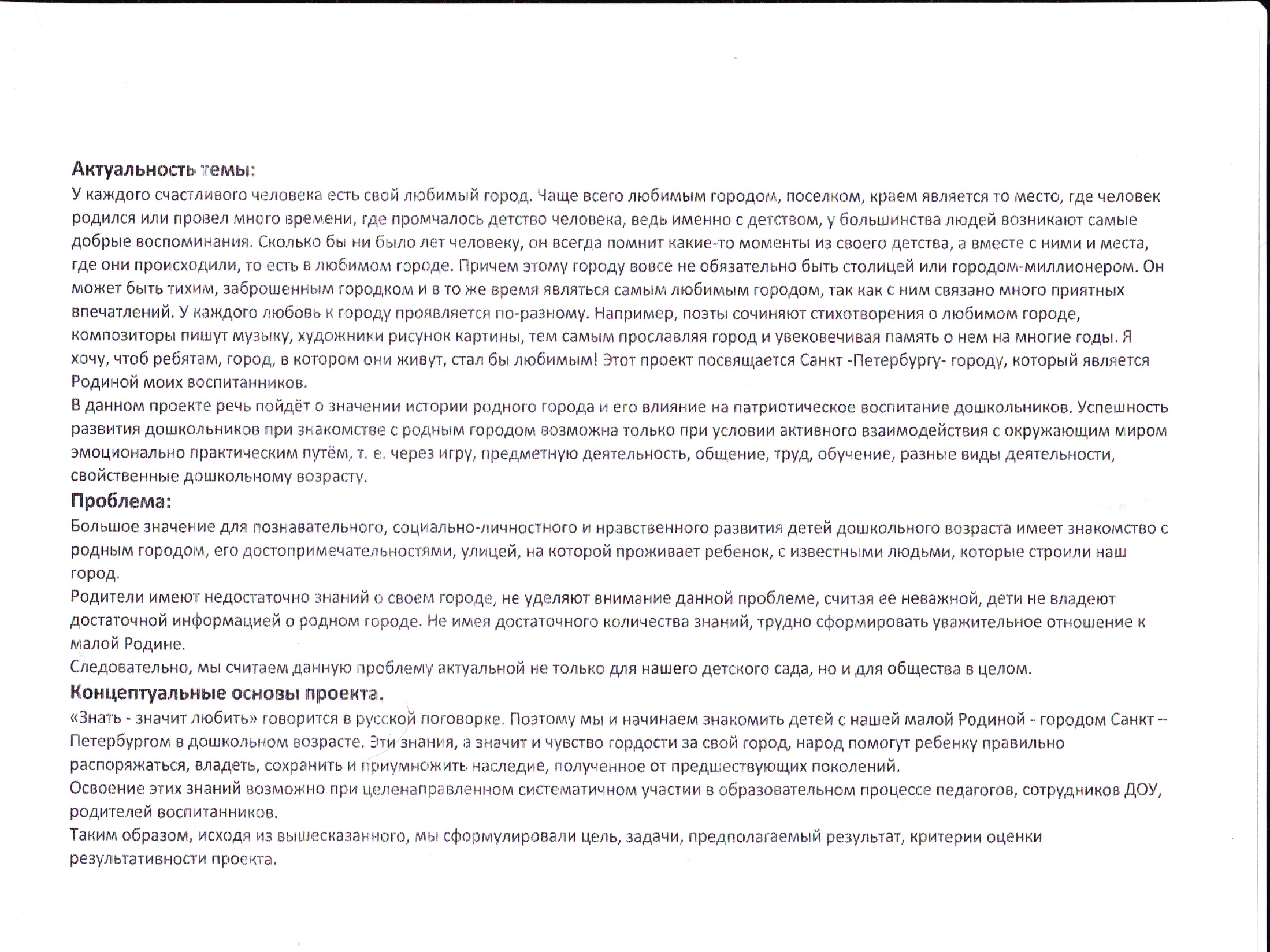 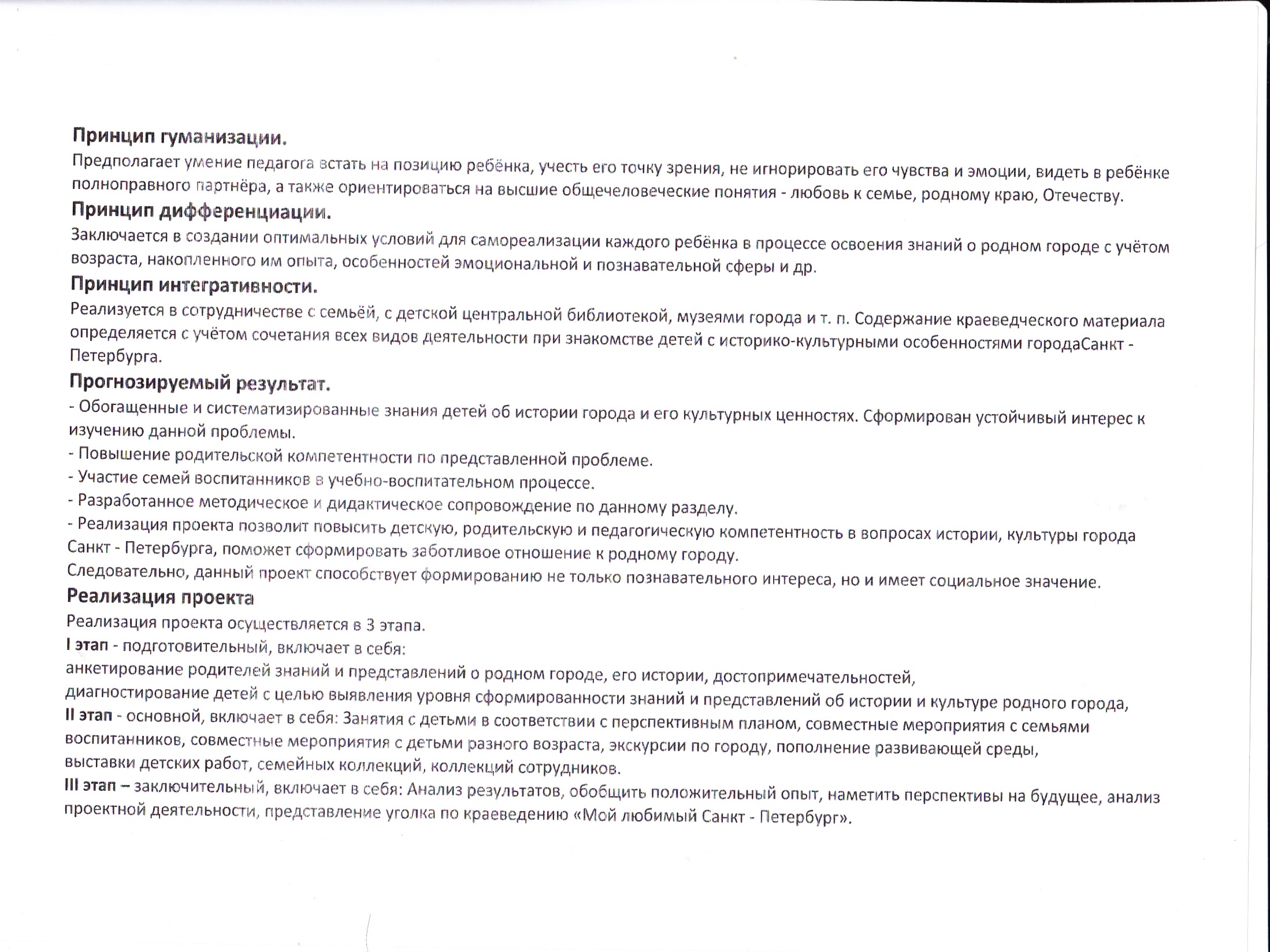 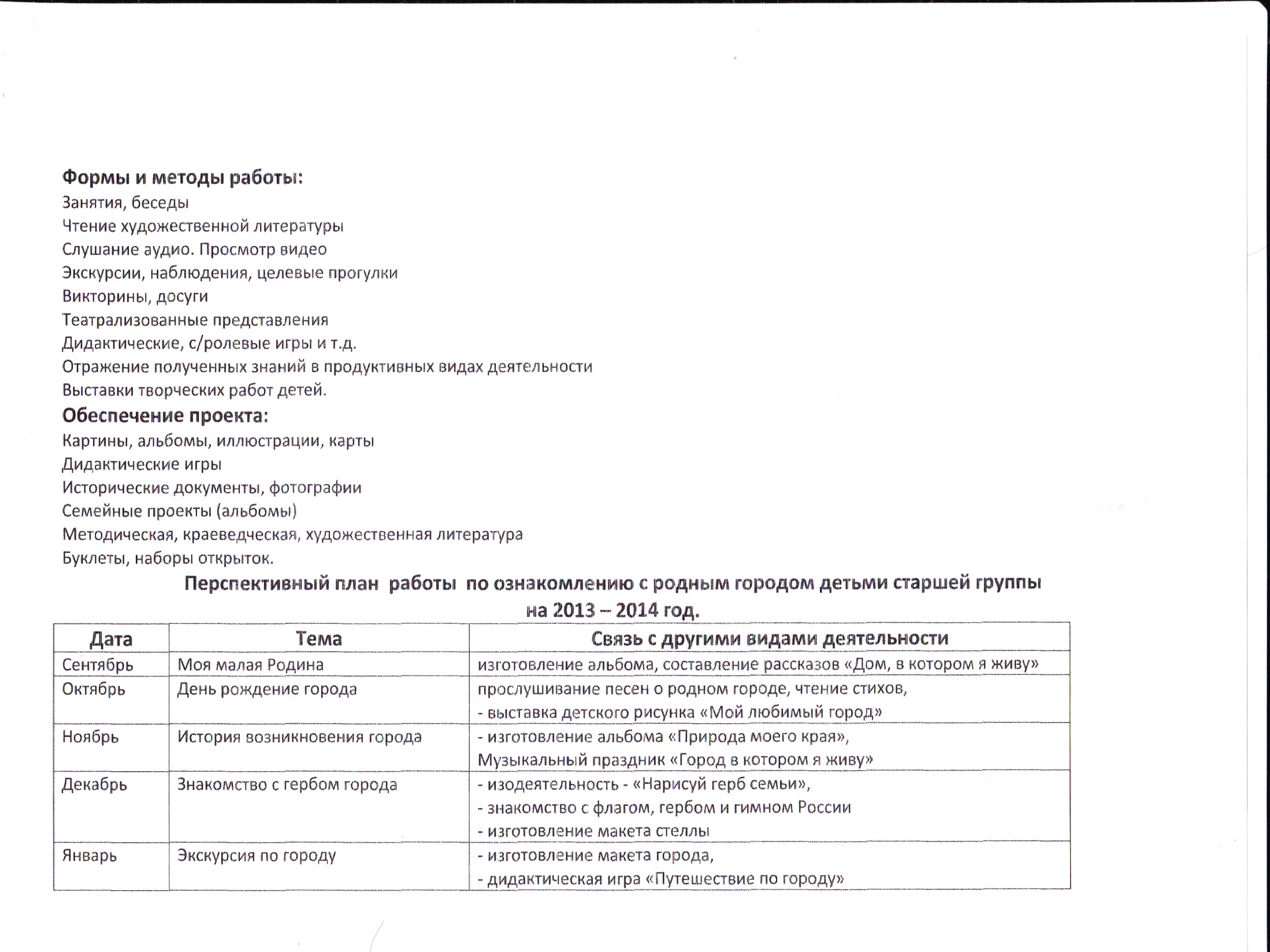 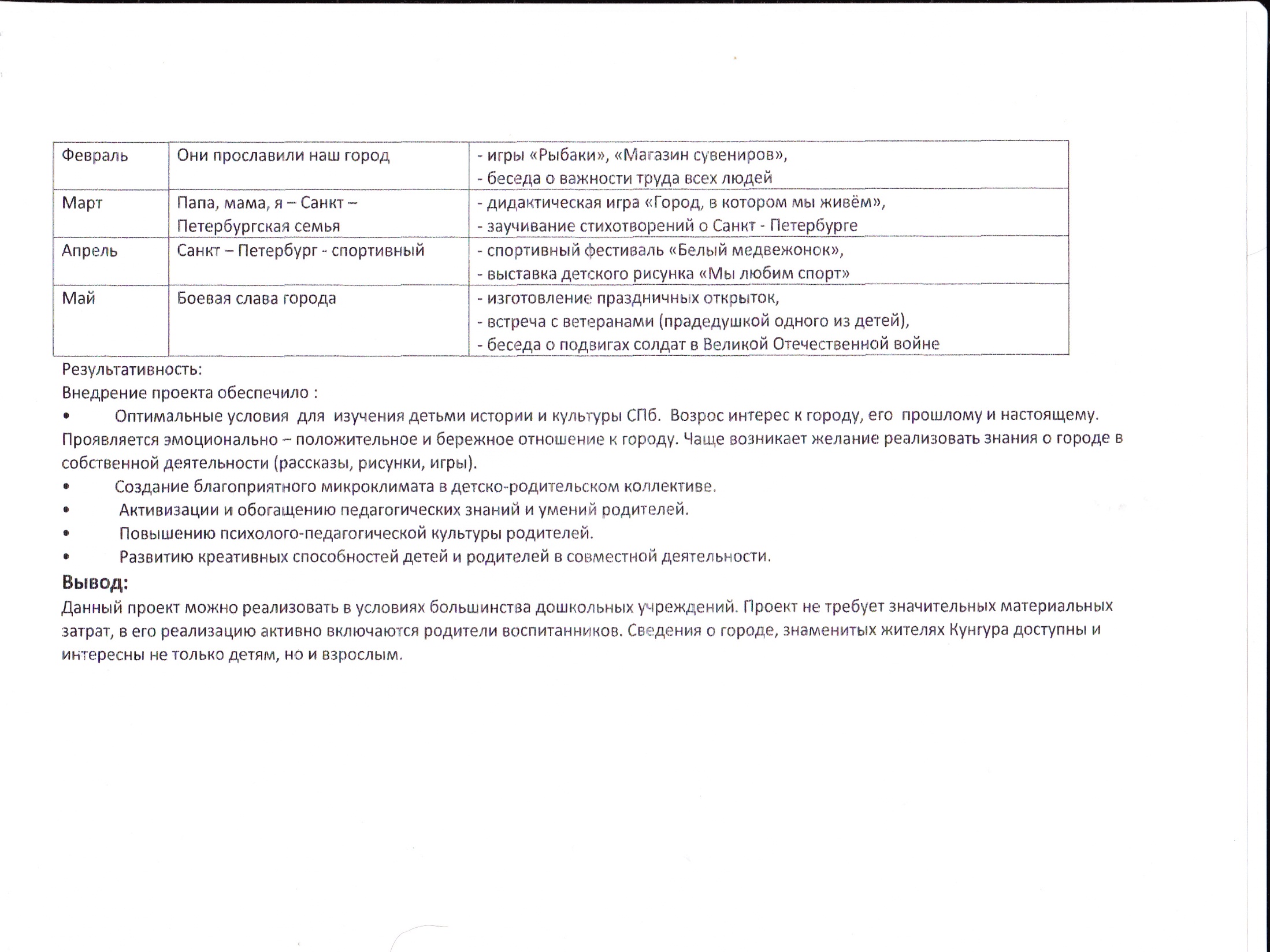